КРЕАТИВНО РЕШАВАЊЕ НА ПРОБЛЕМИ И ГЕНЕРИРАЊЕ НА (БИЗНИС) ИДЕИ
1
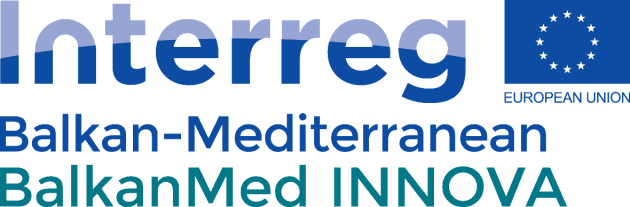 Предмет и цели на обуката
2
Методи на работа
3
Тековна состојба: предизвици за бизнисите
4
Перспективни бизнис идеи за 2020 - 2021 година
5
БИЗНИС КОНСУЛТАНТИ
ПРОДАЖБА 
МАРКЕТИНГ  КОНСУЛТАНТИ ЗА МАЛИ БИЗНИСИ
ONLINE  ТРЕНЕРИ И ONLINE КУРСЕВИ 
МЕНАЏИРАЊЕ НА СОЦИЈАЛНИ МРЕЖИ
ГРАФИЧКИ ДИЗАЈН
КРЕИРАЊЕ  НА WEB СТРАНИ
КРЕИРАЊЕ НА МОБИЛНИ АПЛИКАЦИИ
ПРОДАЖБА НА DOMAIN ИМИЊА
БЛОГИРАЊЕ И ИНФЛУЕНСЕРИ
CONTENT МАРКЕТИНГ И КОПИРАЈТЕРИ
ПЛАНИРАЊЕ НА НАСТАНИ И ПРОЕКТИ
РАЧНИ И УНИКАТНИ ИЗРАБОТКИ (НАКИТ, ОБЛЕКА, МАИЦИ)
ПРОДАЖБА НА ФОТОГРАФИИ
ВИРТУЕЛНА РЕАЛНОСТ
SMART ЧАСОВНИЦИ И ТЕХНОЛОГИЈА ЗА НОСЕЊЕ
АРОМА ТЕРАПИЈА И ЕТЕРИЧНИ МАСЛА
ПРИРОДНИ ПРОИЗВОДИ ЗА УБАВИНА
ОРГАНСКА, КЕТО И ВЕГАНСКА ХРАНА
ПРОИЗВОДИ ОД РЕЦИКЛИРАНИ И РЕЦИКЛИРАЧКИ ПРИРОДНИ МАТЕРИЈАЛИ
РАНЦИ
CHATBOT БИЗНИСИ
3D  ПРИНТАЊЕ
АКТИВНИ ОДМОРИ (ATHLEISURE)
Нешто за читање
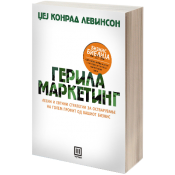 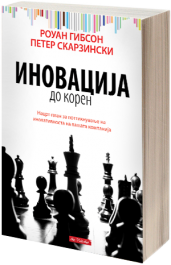 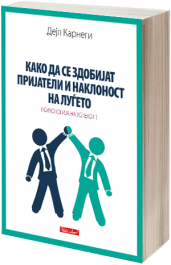 6
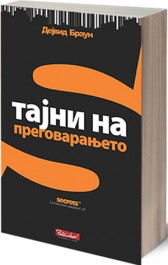 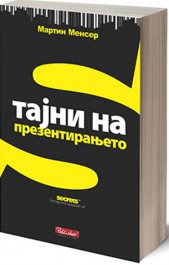 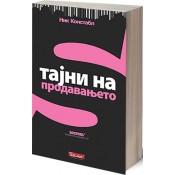 Q&A
7
БЛАГОДАРАМ 
tamara.jovanov@ugd.edu.mk 

НАПОМЕНА: Ова е приказ само на содржината од сработеното.